How do we analyse and interpret qualitative data?
Starter: Match up the key terms with the correct definition to create a glossary.
Key words
Thematic analysis
Inductive
[Speaker Notes: Handout 172 in handbook (match up activity)]
What is the difference between qualitative and quantitative data?
Come up with a definition in pairs:

Quantitative data =


Qualitative data =
Learning objectives:
To KNOW the difference between quantitative  and qualitative data.
To UNDERSTAND advantages and disadvantages of using qualitative data.
To be ABLE TO use ‘content analysis’ and ‘thematic analysis’.
What is the difference between qualitative and quantitative data?
Qualitative data is gained by asking broad questions which allow a ppt to respond in their own words or through observations.
Examples of qualitative based research methods?
Unstructured interview
Open ended questions
Unstructured free flow observations
Inferential statistics are ways of analysing quantitative data only.

Qualitative analysis methods are concerned with interpreting the meaning of data.
Learning objectives:
To KNOW the difference between quantitative  and qualitative data.
To UNDERSTAND advantages and disadvantages of using qualitative data.
To be ABLE TO use ‘content analysis’ and ‘thematic analysis’.
Overview of data produced by the different methods
Experiment

Self Report

Observation

Correlation

Case Study
Quantitative: DV is measured to establish cause and effect.

Closed Questions: Quantitative. Open questions: Qualitative

Structured: Quantitative. Description of observed: Qualitative

Quantitative: two scores correlated.

Qualitative: in-depth, detailed.
Learning objectives:
To KNOW the difference between quantitative  and qualitative data.
To UNDERSTAND advantages and disadvantages of using qualitative data.
To be ABLE TO use ‘content analysis’ and ‘thematic analysis’.
Students rate how much they have enjoyed their first lesson on Research Methods using a rating scale.
Quantitative!
A doctor asks a patient how they are feeling after an episode of depression in an interview.
Qualitative!
Students are asked to complete a questionnaire with open questions about uniform code.
Qualitative!
A researcher categorises the behaviour of children in a nursery into different types of aggression.
Quantitative!
A teacher asks students how much they enjoyed their first lesson on Research Methods.
Qualitative!
Students compare how many hours of revision they do for their exams with the amount of hours they spent in the classroom.
Quantitative!
A researcher observes children in a nursery setting and writes a detailed report on the aggression level of the children.
Qualitative!
A doctor asks a patient how many sleepless nights they have had since their episode of depression.
Quantitative!
Qualitative data – Good points…
+
+ Qualitative research methods can potentially yield results that are more applicable to real life.

+ Gain more depth in data, and therefore potentially gain more meaningful insights.
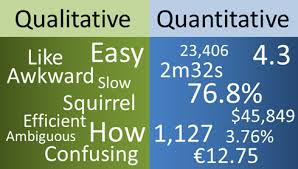 Learning objectives:
To KNOW the difference between quantitative  and qualitative data.
To UNDERSTAND advantages and disadvantages of using qualitative data.
To be ABLE TO use ‘content analysis’ and ‘thematic analysis’.
Qualitative data – Bad points…
-
Subjective. However, qualitative researchers acknowledge that this is part of research and embrace it  (reflexivity. )
Validity tends to be lower than quants. However, qualitative research can use ‘triangulation’ to support validity.
Qualitative data is difficult to summarise.
Data analysis iterative (lengthy process as have to go through the data repeatedly).
Learning objectives:
To KNOW the difference between quantitative  and qualitative data.
To UNDERSTAND advantages and disadvantages of using qualitative data.
To be ABLE TO use ‘content analysis’ and ‘thematic analysis’.
How do we analyse qualitative data?
Content analysis is a technique for analysing qualitative data of various kinds. Data can be placed into categories and counted (to make it quantitative).
Strengths?
+ A clear summary of a large amount of data can be gained.
+ Leads to a conversion to quantitative data so more objective in comparisons, and possible to do tests of significance.
Weaknesses?
Subjective judgements still used to define the ‘coding units’.
Reducing the data to quants may mean the detail, depth and meaning is lost.
How to do it:
Identify important categories from your data (E.g. look at a sub sample of interview responses and identify key references to certain things – A kind of pilot study). 
Work through the written data, counting the number of occurrences of each of the categories to produce quantitative data.
Learning objectives:
To KNOW the difference between quantitative  and qualitative data.
To UNDERSTAND advantages and disadvantages of using qualitative data.
To be ABLE TO use ‘content analysis’ and ‘thematic analysis’.
How do we analyse qualitative data?
Thematic analysis  - A  more ‘top down’ approach as the codes used are from a previous theory, rather than being created by the researcher. The data would stay in qualitative format and would not be reduced to numbers, as the researcher tries to interpret whether these previous codes (or themes) are generally present in the data.
Learning objectives:
To KNOW the difference between quantitative  and qualitative data.
To UNDERSTAND advantages and disadvantages of using qualitative data.
To be ABLE TO use ‘content analysis’ and ‘thematic analysis’.
Example of content analysis of the South Park Movie
Learning objectives:
To KNOW the difference between quantitative  and qualitative data.
To UNDERSTAND advantages and disadvantages of using qualitative data.
To be ABLE TO use ‘content analysis’ and ‘thematic analysis’.
Apply your knowledge… (remember to use the stem!)
In an observational study, 100 cars were fitted with video cameras to record the driver’s behaviour. Two psychologists used content  analysis to analyse the data from the films.
They found that 75% of accidents involved a lack of attention by the driver. The most common distractions were using a hands-free phone or talking to a passenger. Other distractions included looking at the scenery, smoking, eating and trying to reach something within the car.
The psychologist could have begun by watching some of the film clips of driver behaviour.
This would enable the psychologist to identify potential categories which emerged from the data of the different types of distractions seen in the film.
Such categories/themes might include: passenger distractions, gadget distractions, etc.
The psychologist would then have watched the films again and counted the number of examples which fell into each category to provide quantitative data.

Note: maximum 1 mark if no engagement with the stem.
Explain how the psychologists might have carried out content analysis to analyse the film clips of driver behaviour.     (4 marks)
Learning objectives:
To KNOW the difference between quantitative  and qualitative data.
To UNDERSTAND advantages and disadvantages of using qualitative data.
To be ABLE TO use ‘content analysis’ and ‘thematic analysis’.
Tasks
Complete the three qualitative data tasks in order to familiarise yourself with how to use qualitative data analysis techniques and the key terminology involved.
Conduct a content analysis on the class’ opinion on the two paintings you have been given.
Use either thematic analysis or content analysis to determine whether or not the patient has OCD.
Complete the ‘qualitative crossword’.
Learning objectives:
To KNOW the difference between quantitative  and qualitative data.
To UNDERSTAND advantages and disadvantages of using qualitative data.
To be ABLE TO use ‘content analysis’ and ‘thematic analysis’.
[Speaker Notes: Handout 179 for extension (Qualitative crossword)]